Naša trieda.. ♥

8.A


Triedna učiteľka: Mgr. Oľga Mikušková
Lívia Gregorová
Livika
Laura Drgoncová
Laurika
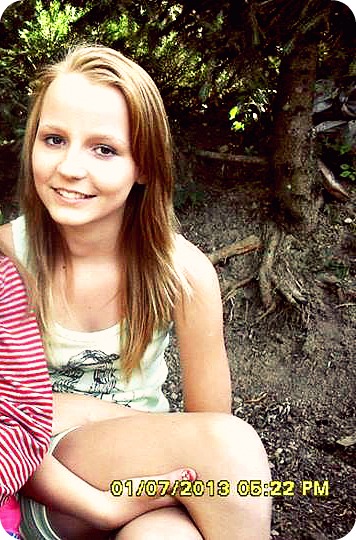 Katarína Krásna
Kačenka
Matej Harušťák
Macejko
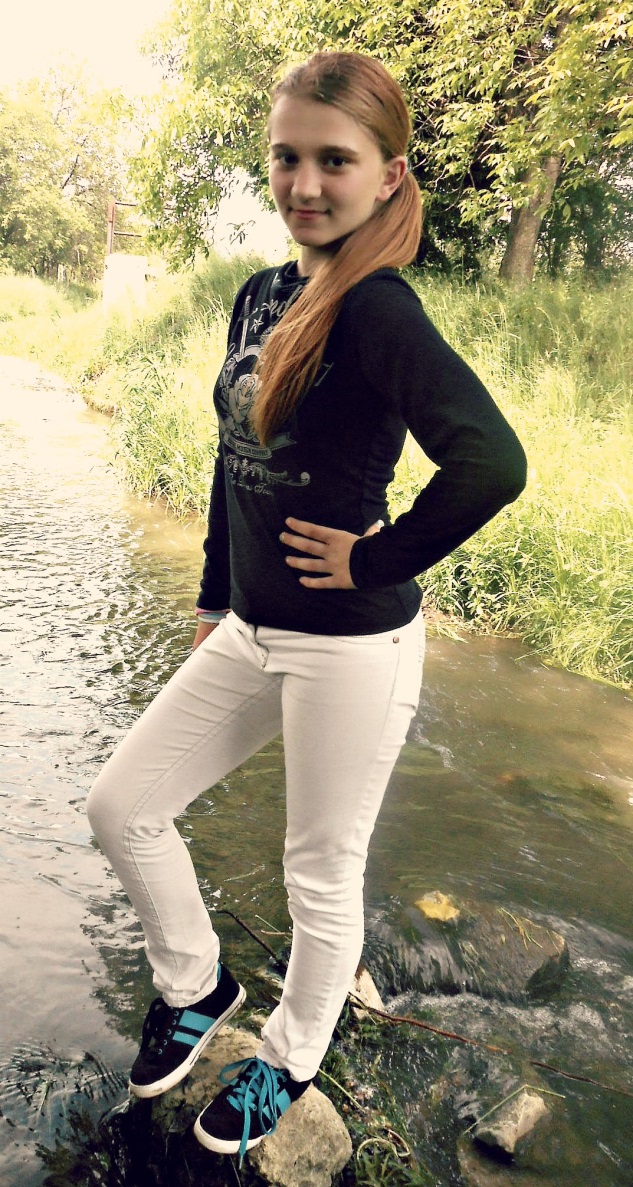 Kvetoslav Kučera
Kvetko
Tomáš Mahrík
Tomáško
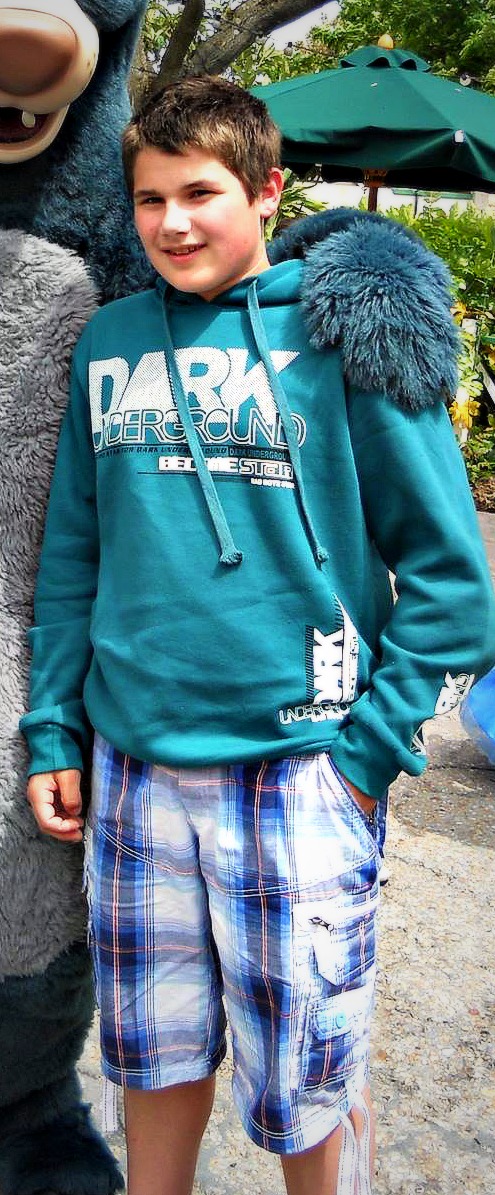 Dominik Morong
Dominko
Sabína Ozimá
Sabínka
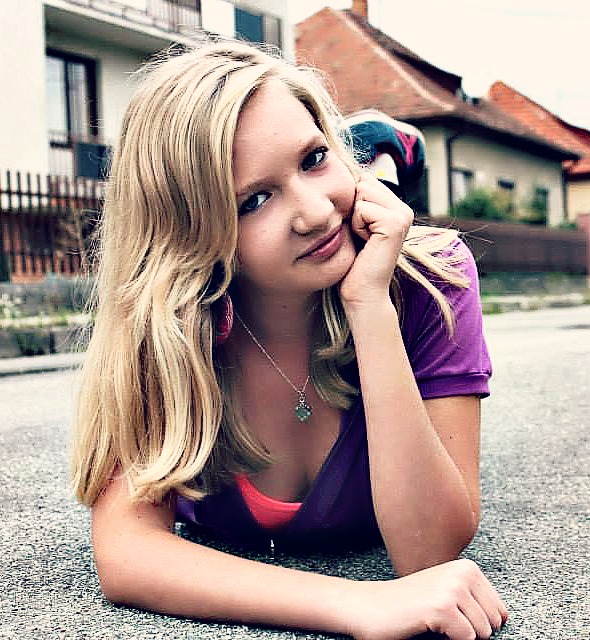 Roman Sapáček
Romanko
Rebeka Škyrtová
Rebečka
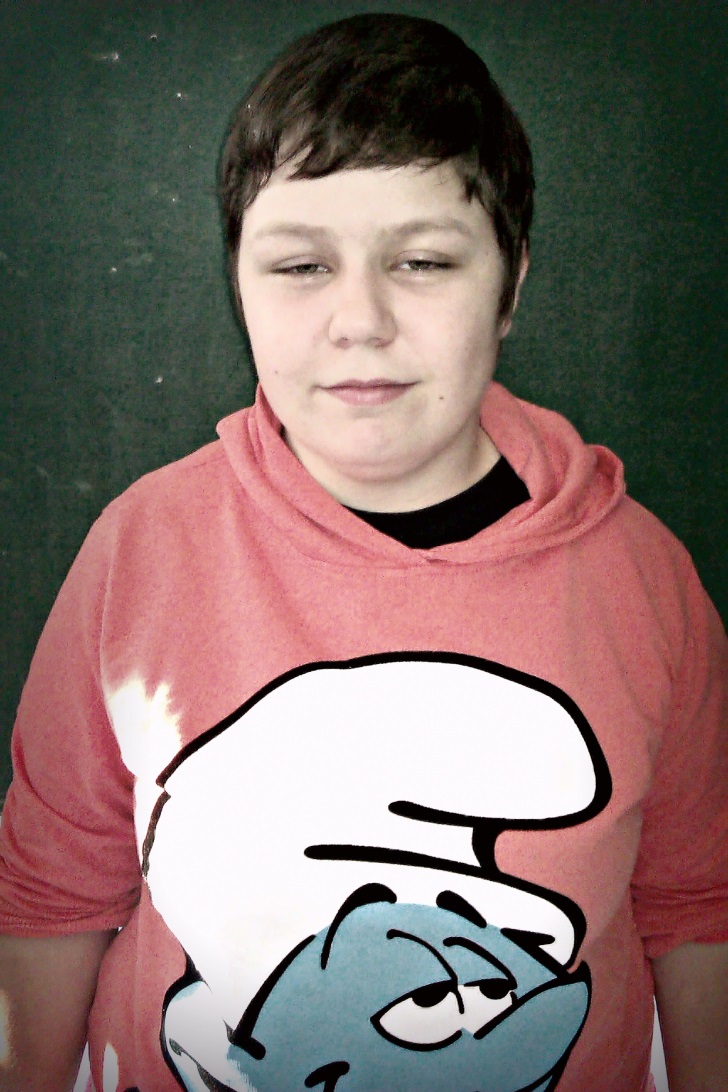 V našej triede sme ako doma.. ♥
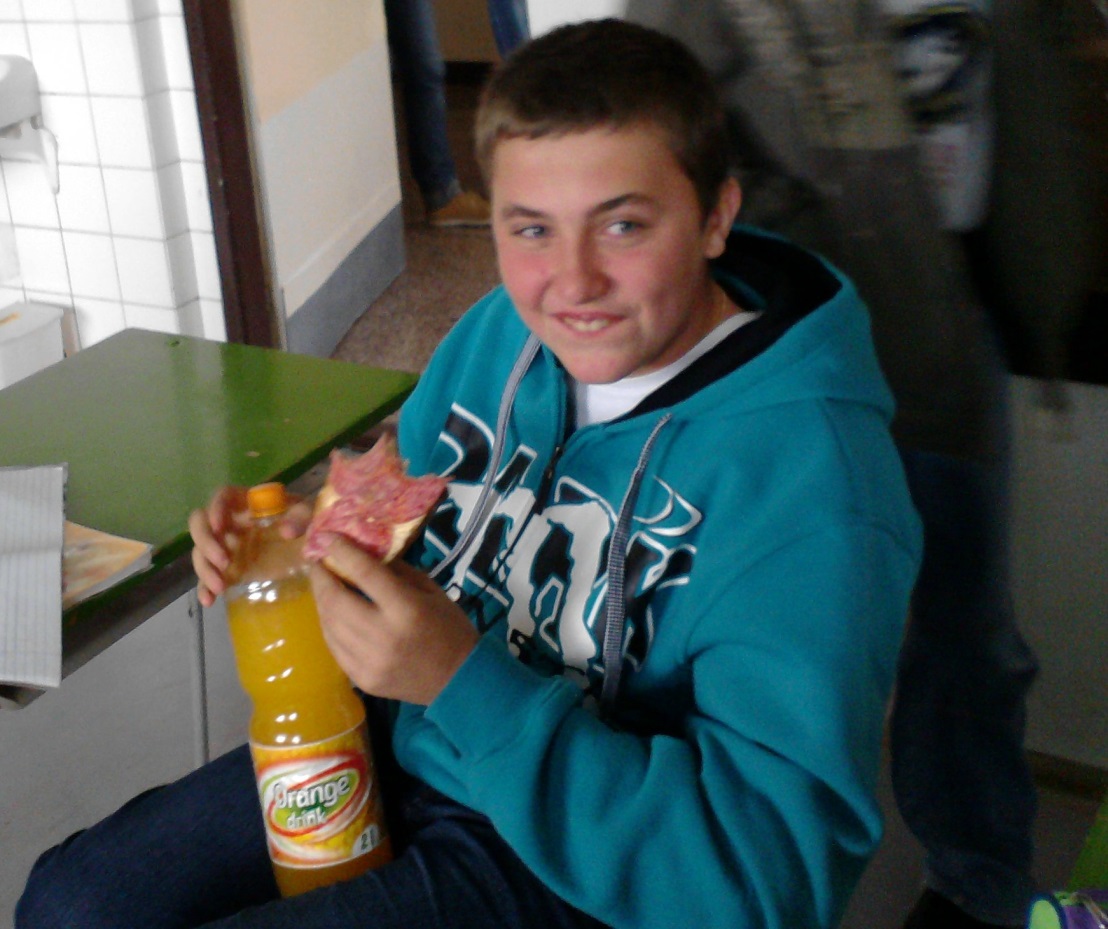 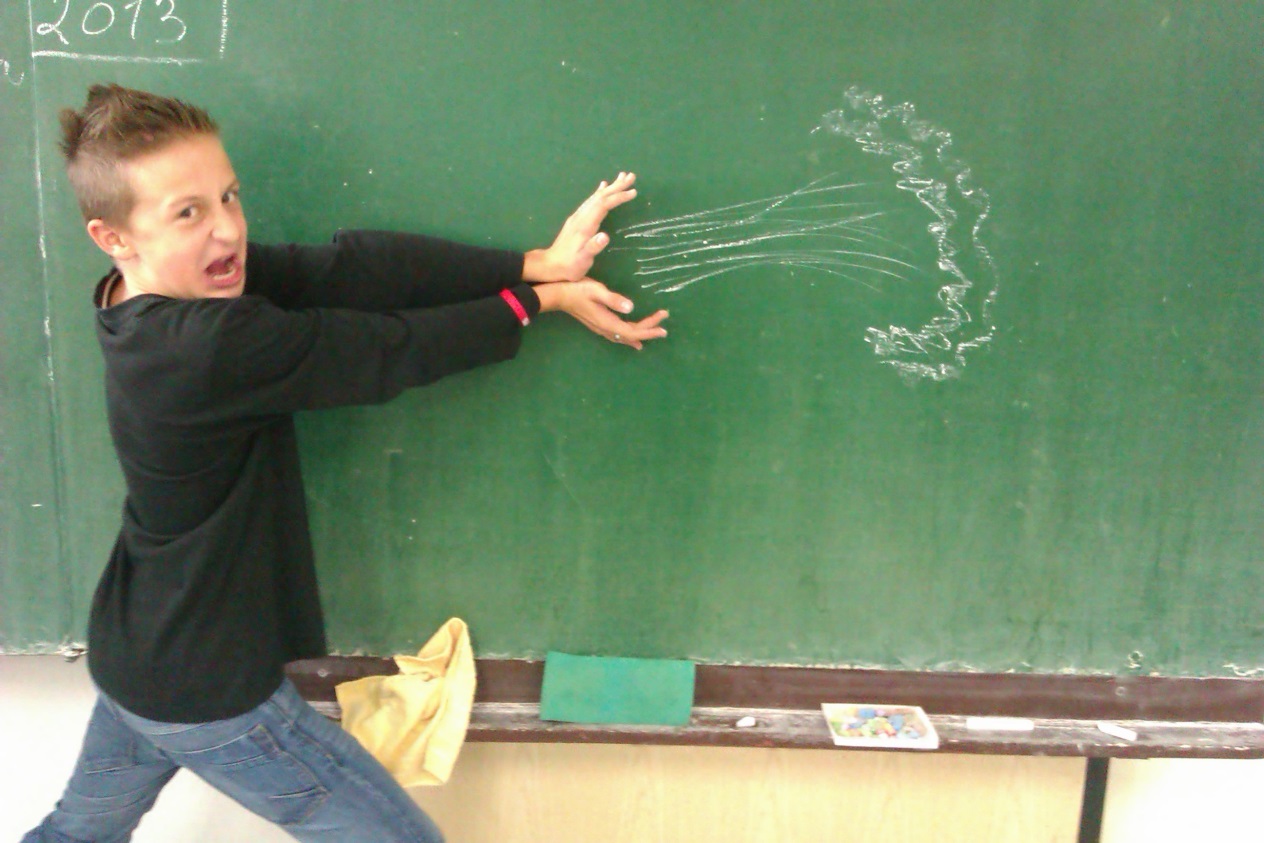 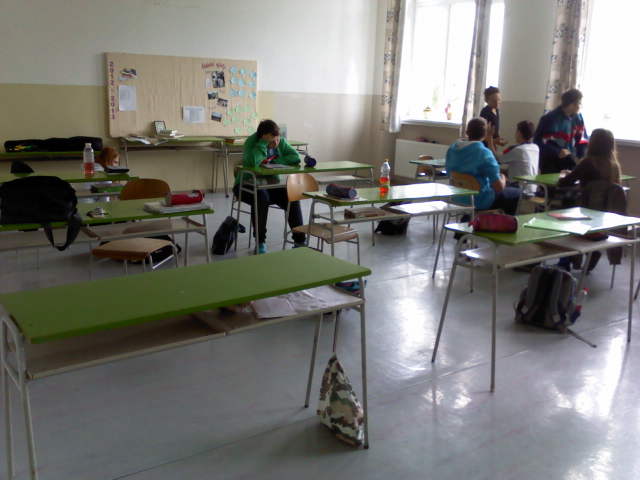 Aj keď niekedy máme po nálade, vždy nás rozveselia.. ♥
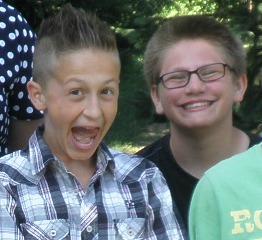 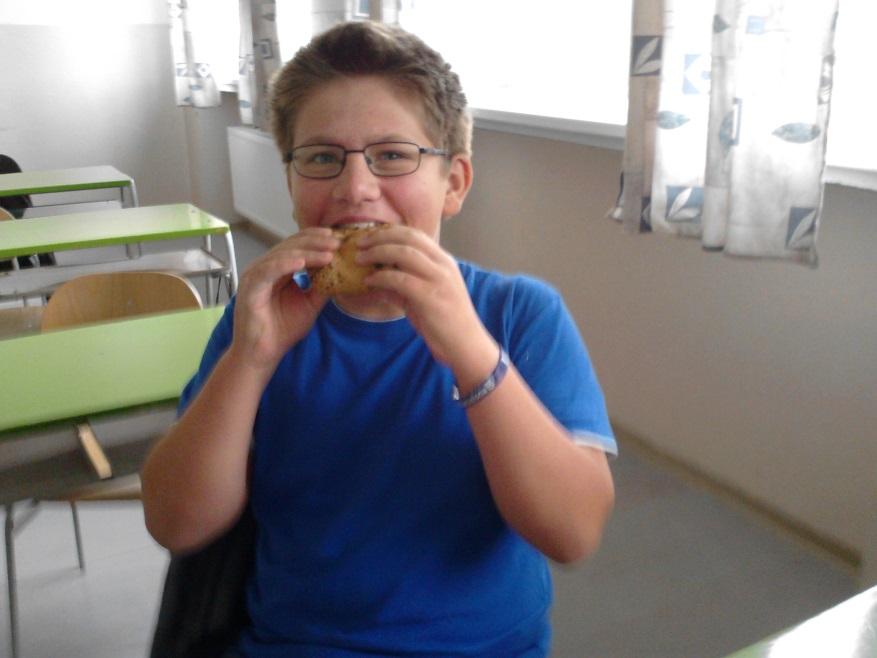 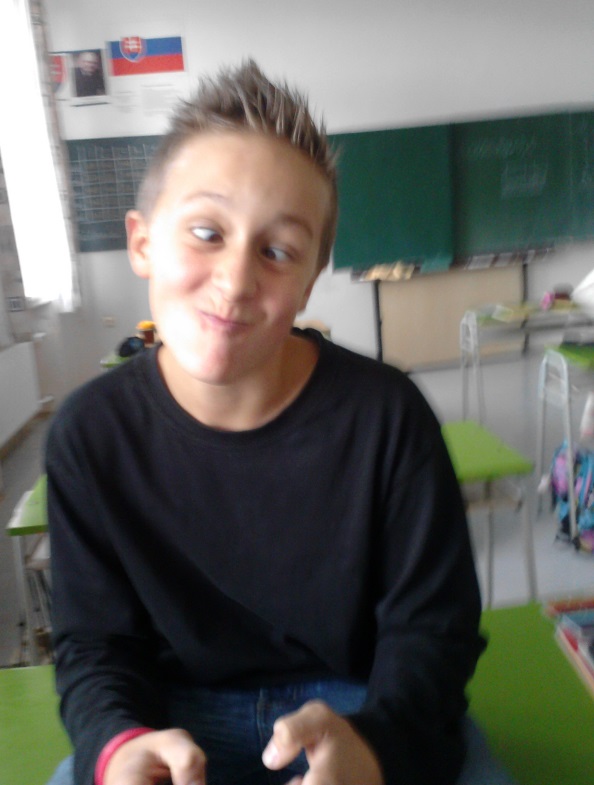 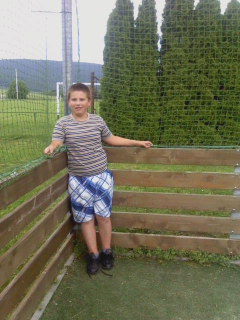 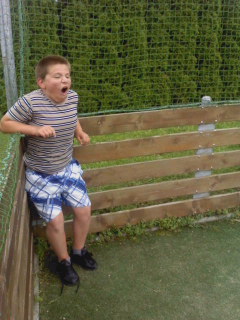 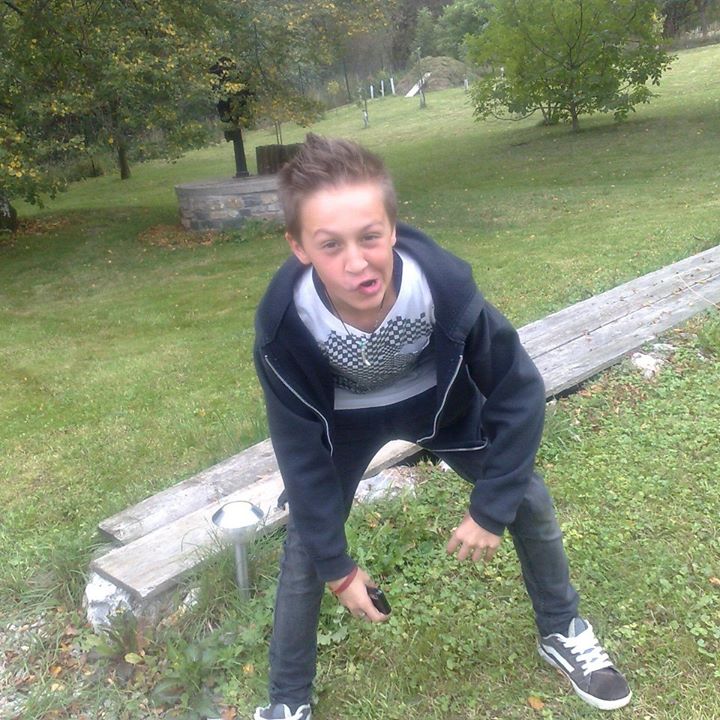 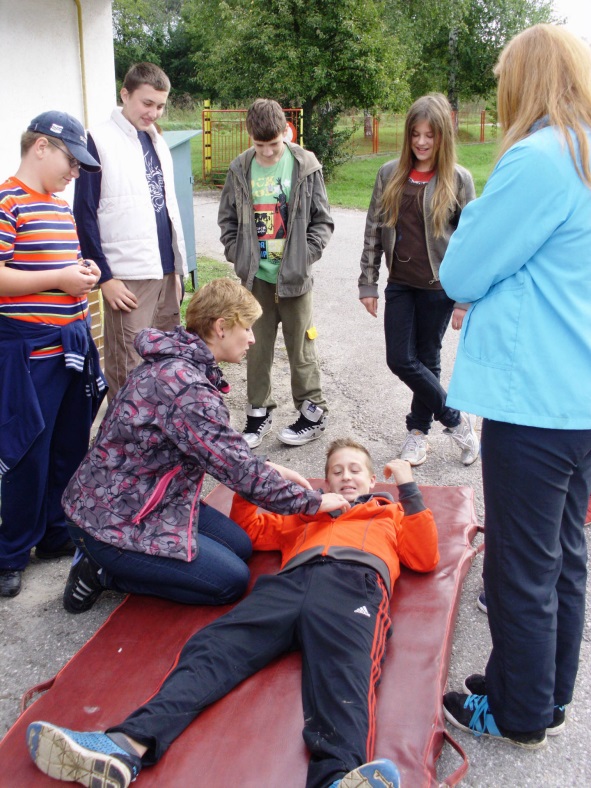 bRANNé CVIčENIE..
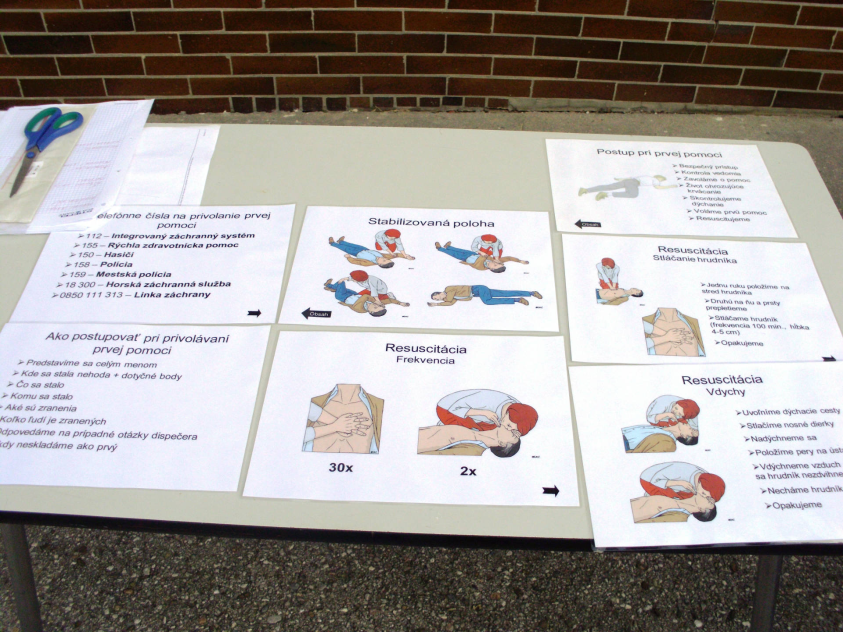 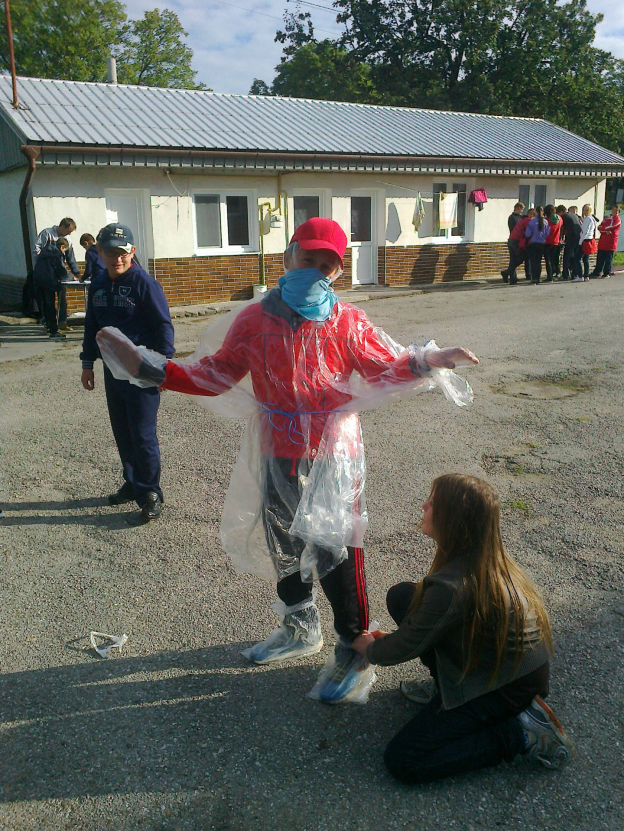 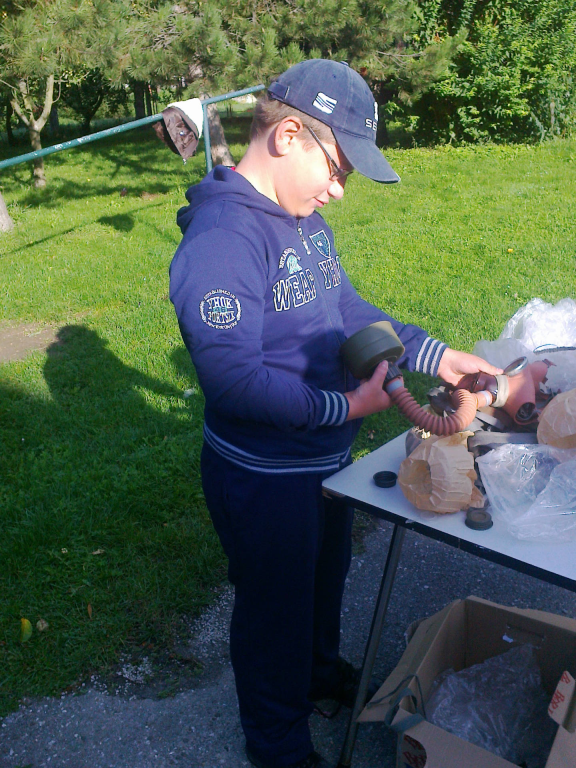 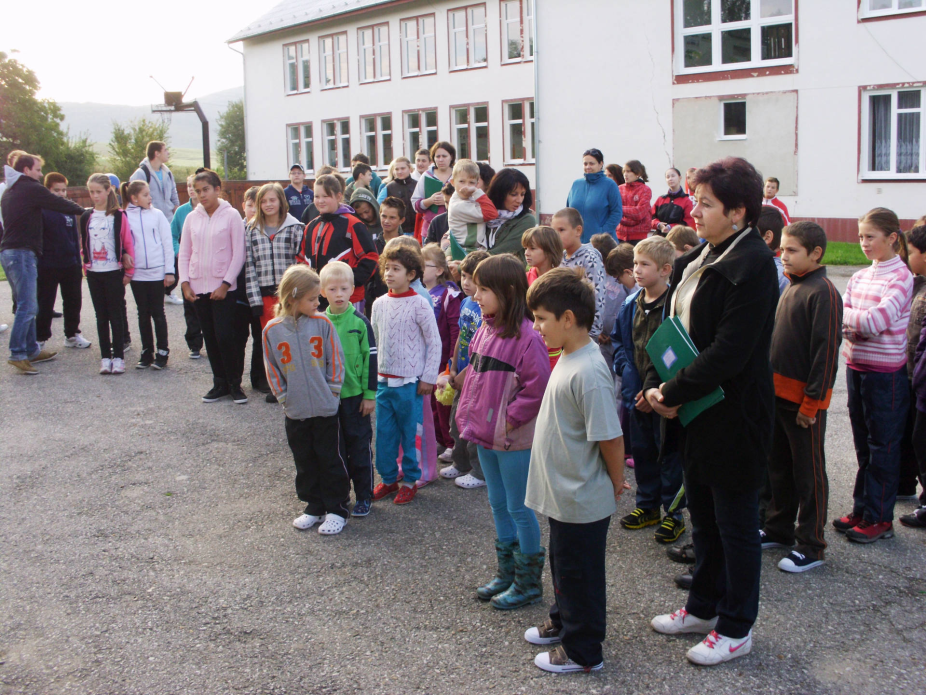 No proste naša trieda.. Sme jeden veľmi dobrý kolektív.. 
Vždy si poradíme a zábavu si užijeme.. 
♥